Cloud Computing
Sanaa Jeehan
October 14th, 2020
Central Ideas
Perspective from user :
Users do not care about how the works are done
Instead, they only concern about what they can get
Users do not care about what the provider actually did
Instead, they only concern about their quality of service
Users do not want to own the physical infrastructure
Instead, they only want to pay as many as they used
What does user really care ?
They only care about their “Service”
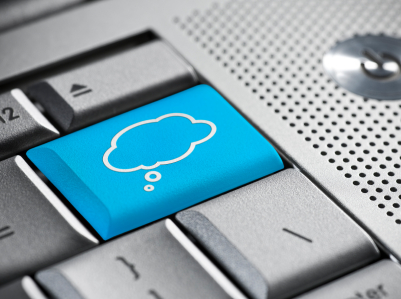 What Is Web Service?
Definition :
Web service is self-describing and stateless module that perform discrete unit of work and is available over the network
Web service providers offer APIs that enable developers to exploit functionality over the Internet, rather than delivering full-blown applications
Quality Of Service
Original definition
Quality of Service (QoS) is a set of technologies for managing network traffic in a cost effective manner to enhance user experiences for home and enterprise environments. 
Now QoS becomes to a broad term that is used following areas :
Customer care evaluations 
Technological evaluations
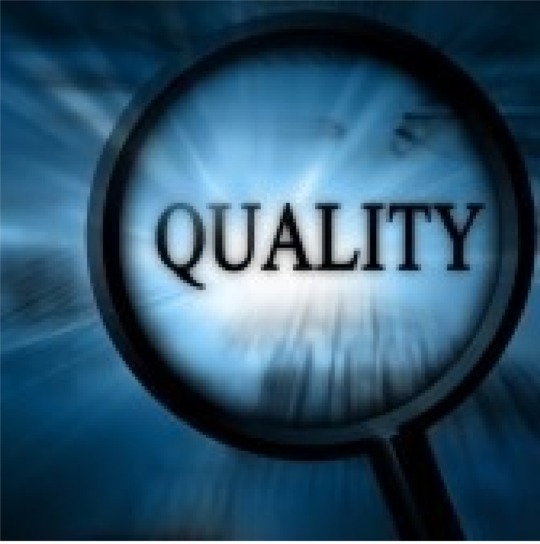 Quality Of Service
Customer care evaluations
QoS is usually measured in terms of issues that have a direct impact on the experience of the customer
Only issues that produce a negative effect on the goods and services received by the customer come under scrutiny
Technological evaluations
QoS has to do with the efficient operation of various systems
This can lead to adjusting procedures or adapting software programs and code to achieve the desired effect while making a more efficient use of available resources
Service Level Agreement
Definition
A service-level agreement (SLA) is a contract between a network service provider and a customer that specifies, usually in measurable terms (QoS), what services the network service provider will furnish
Common content in contract
Performance guarantee metrics
Up-time and down-time ratio
System throughput
Response time
Penalties for non-performance
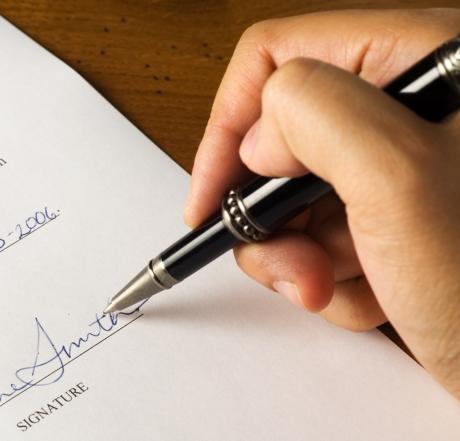 Scalability & Elasticity
What is scalability ?
A desirable property of a system, a network, or a process, which indicates its ability to either handle growing amounts of work in a graceful manner or to be readily enlarged.
What is elasticity ?
The ability to apply a quantifiable methodology that allows for the basis of an adaptive introspection with in a real time infrastructure.
But how to achieve these properties ?
Dynamic provisioning
Multi-tenant design
Dynamic Provisioning
What is dynamic provisioning ?
Resources are allocated and deallocated as per requirement during runtime.
Dynamic Provisioning is a simplified way to explain a complex networked server computing environment where server computing instances are provisioned or deployed from a administrative console or client application by the server administrator, network administrator, or any other enabled user.
Availability & Reliability
What is availability ?
The degree to which a system, subsystem, or equipment is in a specified operable and committable state at the start of a mission, when the mission is called for at an unknown time. 
Cloud system usually require high availability
Ex. “Five Nines” system would statistically provide 99.999% availability
What is reliability ?
The ability of a system or component to perform its required functions under stated conditions for a specified period of time. 
But how to achieve these properties ?
Fault tolerant system
Require system resilience
Reliable system security
Fault Tolerance
What is fault tolerant system ?
Fault-tolerance is the property that enables a system to continue operating properly in the event of the failure of some of its components.
If its operating quality decreases at all, the decrease is proportional to the severity of the failure, as compared to a naively-designed system in which even a small failure can cause total breakdown.
Basic characteristics :
No single point of failure
Fault detection and isolation to the failing component
Availability of reversion modes
Fault Tolerance
Single Point Of Failure (SPOF)
A part of a system which, if it fails, will stop the entire system from working.
The assessment of a potentially single location of failure identifies the critical components of a complex system that would provoke a total systems failure in case of malfunction.
Preventing single point of failure
If a system experiences a failure, it must continue to operate without interruption during the repair process.
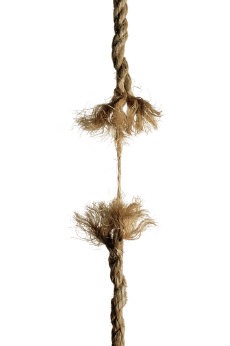 Fault Tolerance
Fault Detection and Isolation (FDI)
A subfield of control engineering which concerns itself with monitoring a system, identifying when a fault has occurred and pinpoint the type of fault and its location.

Availability of reversion modes
System should be able to maintain some check points which can be used in managing the state changes.